«Организация практики студентов педагогического колледжа в детском саду»
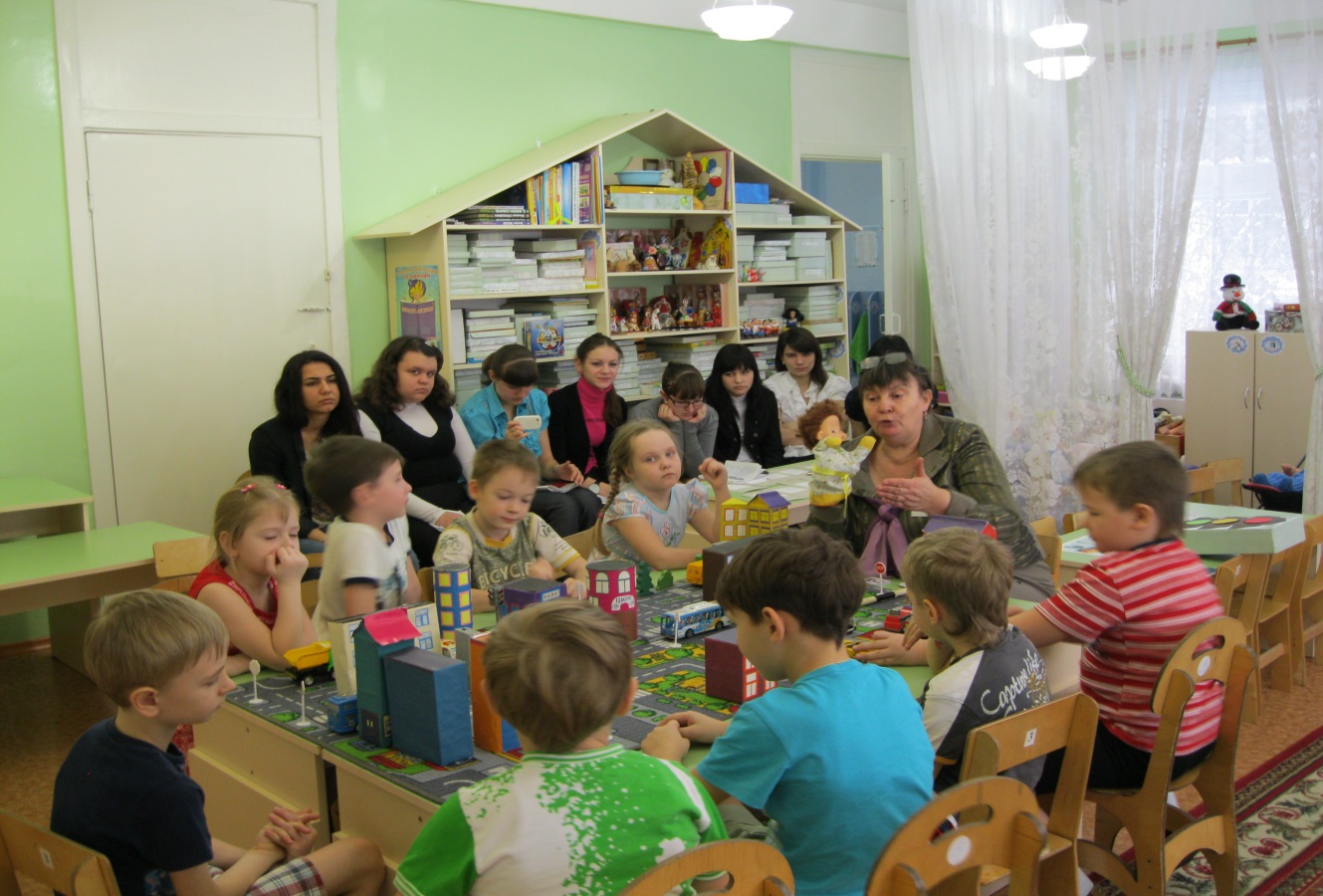 Старший воспитатель МКДОУ д/с № 460
Панюшкина М.М.
Наблюдается:
Старение педагогических кадров;
Текучесть  вновь пришедших работников (трудоустройство из-за детей);
Отсутствие притока молодых специалистов, выпускников НПК, НГПУ.

Потребность в молодых специалистах!
Нами были изучены сильные стороны  и возможности ДОУ:
Более 10 лет ДОУ является площадкой для организации практики студентов музыкального отделения НПК № 2;
 Территориальная  близость  НПК № 2 и открытие дошкольного отделения  по специальности воспитатель детей дошкольного возраста;
Наличие высшего образования у педагогов;
Наличие опыта работы у педагогов первой и высшей   квалификационной категории;
Наличие  желания и умений в организации мастер-классов, коллективных просмотров.
Организуя тесное взаимодействие  с НПК № 2 мы ожидаем:
Передать накопленный педагогический опыт.
Предоставить возможность студентам на практике продемонстрировать полученные знания по теории и методике дошкольного воспитания.
Повысить интерес к педагогической профессии.
Надеемся привлечь выпускников педагогического колледжа с целью дальнейшего трудоустройства.
Направления работы:
Работа с  предметными преподавателями ТМ ДВ
ЦЕЛЬ: Повысить профессиональные компетенции преподавателей ПК в вопросах дошкольного воспитания посредством организации теоретико-ориентированных и практико-ориентированных мероприятий.
Этапы практики:
1. Ознакомительно-адаптационный
(Знакомство с детским садом) 
2. Диагностико-прогностический ( Особенности организации образовательной деятельности)
3. Конструктивно-исполнительский ( Организация работы с родителями; проведение НОД художественно-эстетической направленности,; познавательной направленности: ФЭМП, развитие речи, экология)
4. Итоговый.
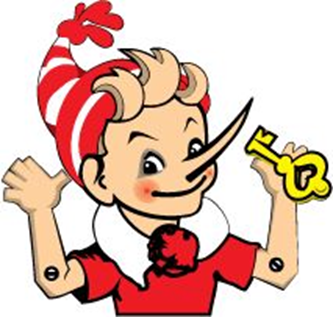 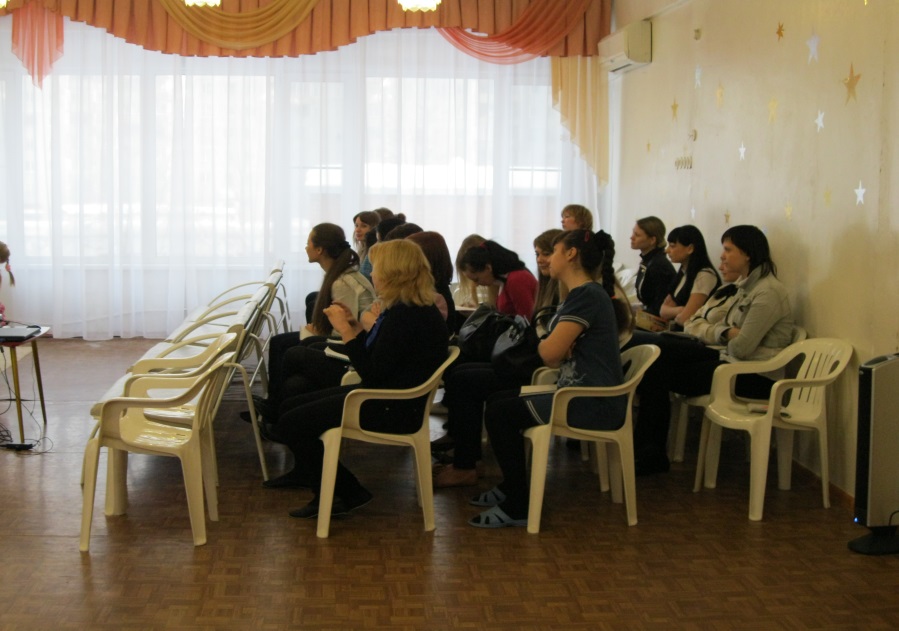 1. Экскурсии по детскому саду; виртуальная экскурсия через просмотр презентации.
2. Организованы коллективные просмотры образовательной и совместной деятельности.
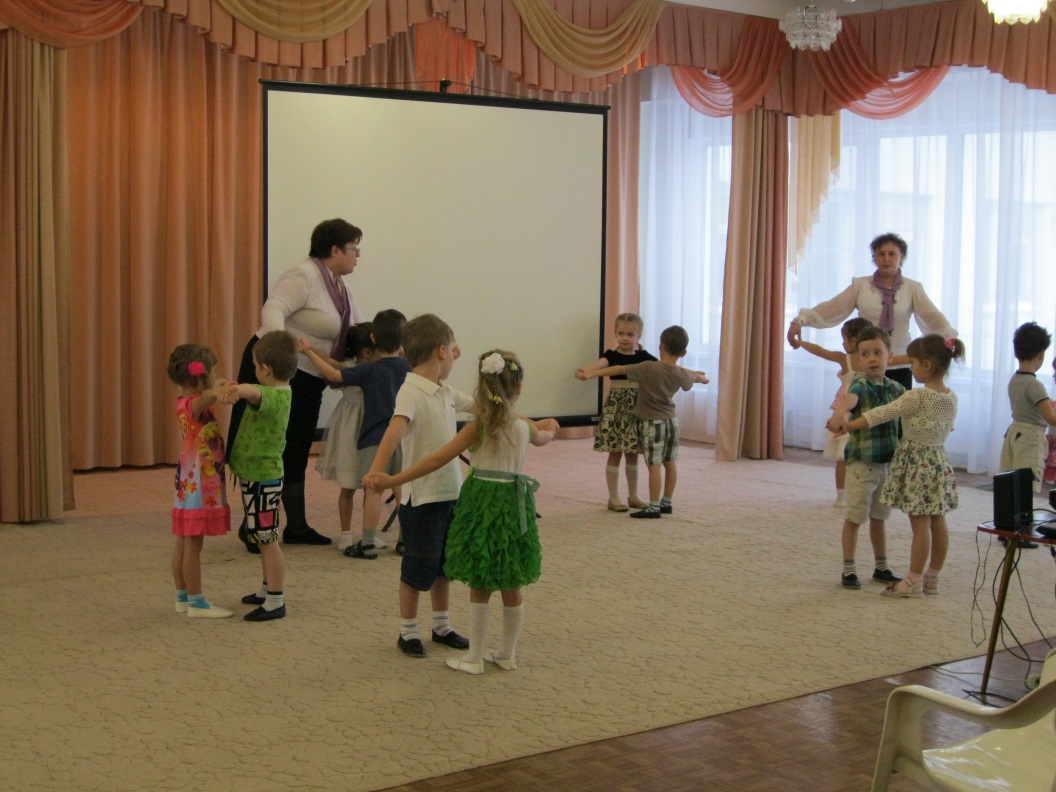 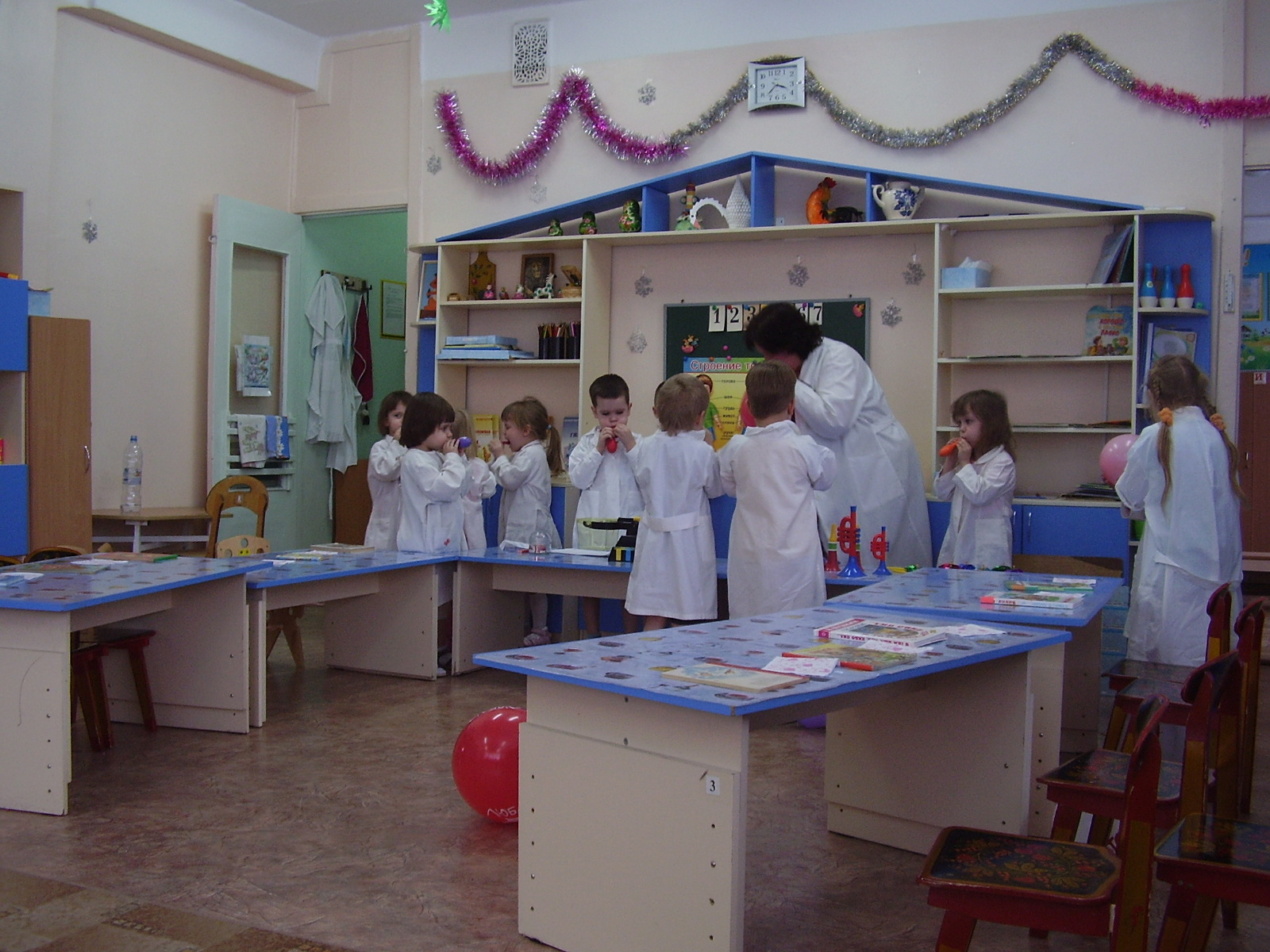 3. Предоставлена возможность студентам продемонстрировать педагогические способности.
 4. Возможность свободного общения с педагогами, детьми.
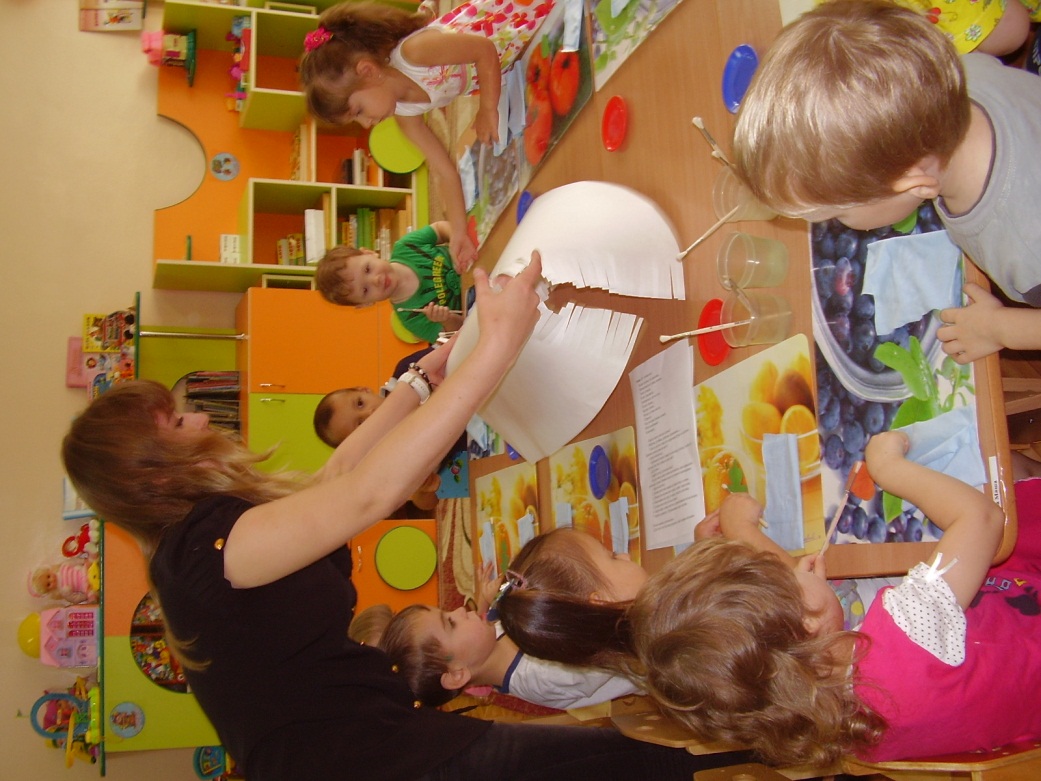 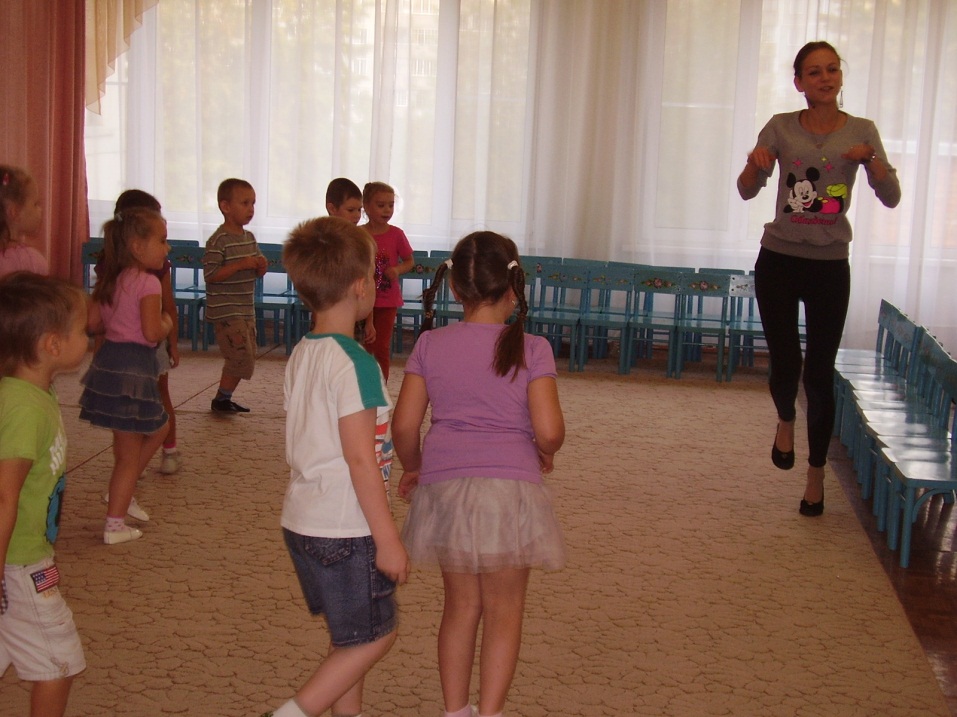 Положительные стороны взаимодействия
1. Получили положительные отзывы и благодарность от администрации педагогического колледжа о коллегах ДОУ.
2. У педагогов  появилась возможность передачи опыта студентам и объективной оценке со стороны преподавателей.
3. Педагоги стали   успешно реализовываться в роли «наставника», что позволило  продемонстрировать свой  профессионализм, проявить творчество при организации открытых просмотров.
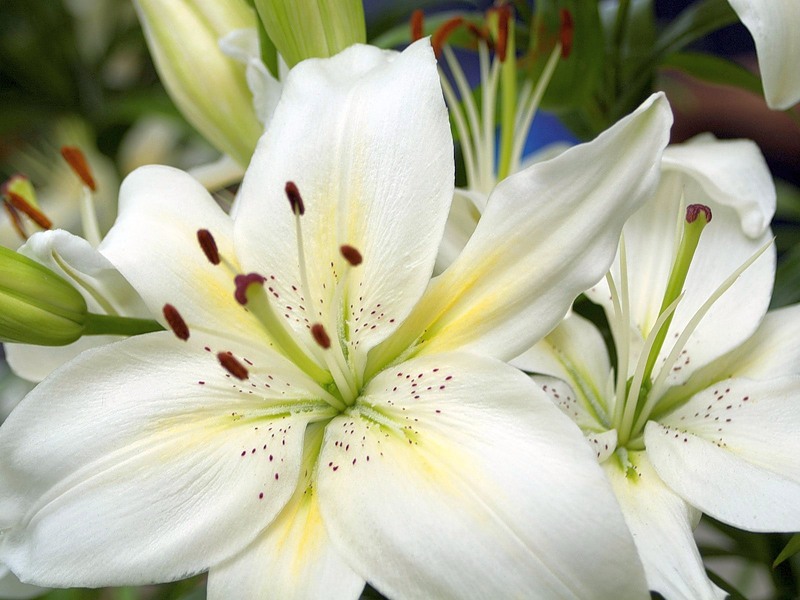 СПАСИБО ЗА ВНИМАНИЕ!